Кешегэ хас чисталык.
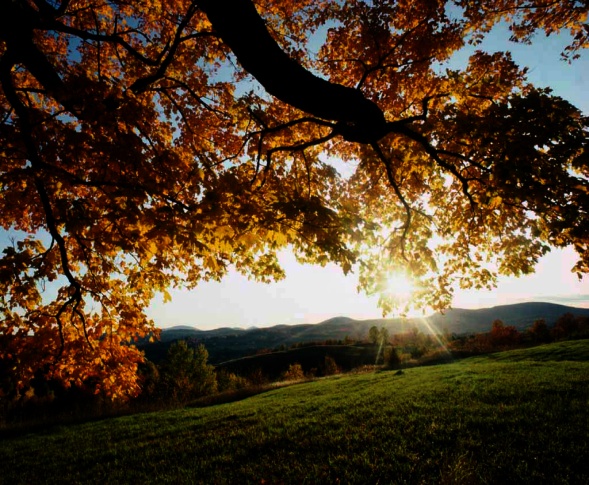 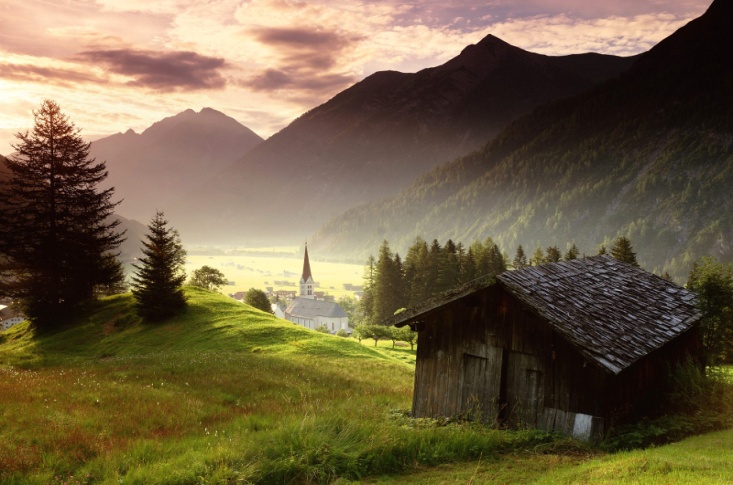 “Кешенең бөтен нәрсәсе дә матур булырга тиеш: киеме дә, йөзе дә, күңеле дә, фикере дә.”

                                                               А.П. Чехов
Чиста, пөхтә  зәвыклы киенү;

  Яман гадәтләрсез булу; 

 Матур сөйләмле ;

 Сау- сәламәт булу;

 Рухи чисталык;

 Күңелнең  эчкерсез, саф чиста булуы
Яман гадәтләр:
  токсикомания
 наркомания
 алкоголизм
 тәмәке тарту
 игромания
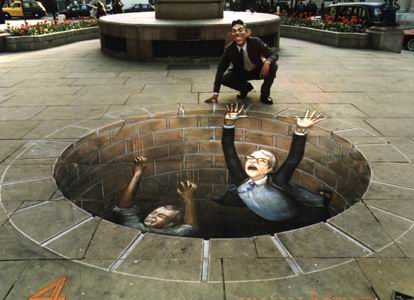 Сәламәт яшәү рәвеше:

-Үз-үзеңне хөрмәт итү;

Үз дәрәҗәңнең бәясен белү;

Үз фикерең булу;

Кире кага белү;

Сәламәтлекнең 5 факторын саклау: режим,чыныгу, гигиена,дөрес туклану, хәрәкәт.
Максат куеп 

уңышка ирешеп 

бәхетле булыйк.
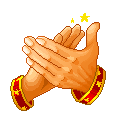